ALF Project…10 minutes.
6.4 Non-Mendelian Genetics
Co-Dominance
Both alleles show dominance together (appear in true form)
Creates a splotchy/spotted appearance
RED + WHITE = Splotchy Red and White
Symbols used: Two DIFFERENT capital letters
For example, R for red and W for white. RW for splotchy red and white.
Written Response
Show a cross between a red flower and a white flower.
Parents: _____ x _____
# homozygous RR:
# heterozygous RW:
# homozygous WW:
Genotypic ratio:
# red flowers:
# splotchy flowers:
# white flowers:
Phenotypic ratio:
Written Response
Show a cross between a heterozygous tulip and a red tulip.
Parents: _____ x _____
# homozygous RR:
# heterozygous RW:
# homozygous WW:
Genotypic ratio:
# red flowers:
# splotchy flowers:
# white flowers:
Phenotypic ratio:
Co-Dominance Practice - Handout
Complete the handout.
When you have completed the handout, raise your hand and I will check you off.
Glue / Tape the handout into your notebook so the stamp is visible.
Incomplete Dominance
Incomplete dominance: neither allele is dominant so they merge together (not in true form)
Creates a blend
RED + WHITE = PINK; BLACK + WHITE = GRAY

Symbols used: Same capital letter (one uses an apostrophe)
For example, R for red and R’ for white. RR’ for pink.
Written Response
Show the cross between a homozygous white snapdragon and a homozygous red snapdragon.
Parents: _____ x _____
# homozygous RR:
# heterozygous RR’:
# homozygous R’R’:
Genotypic ratio:
# red flowers:
# pink flowers:
# white flowers:
Phenotypic ratio:
Written Response
Show the cross between two of the offspring from the previous example
Parents: _____ x _____
# homozygous RR:
# heterozygous RR’:
# homozygous R’R’:
Genotypic ratio:
# red flowers:
# pink flowers:
# white flowers:
Phenotypic ratio:
Incomplete Dominance Practice - Handout
Complete the handout.
When you have completed the handout, raise your hand and I will check you off.
Glue / Tape the handout into your notebook so the stamp is visible.
ALF Project…10 minutes.
Multiple Alleles
More than two alleles exist within the population for the given trait. However, each individual may only inherit two of the possible alleles.
To represent the multiple alleles a base letter is used for each allele and the allele is represented by a unique superscript letter.
Example: Blood types
A and B show co-dominance, while O is recessive.
Written Response
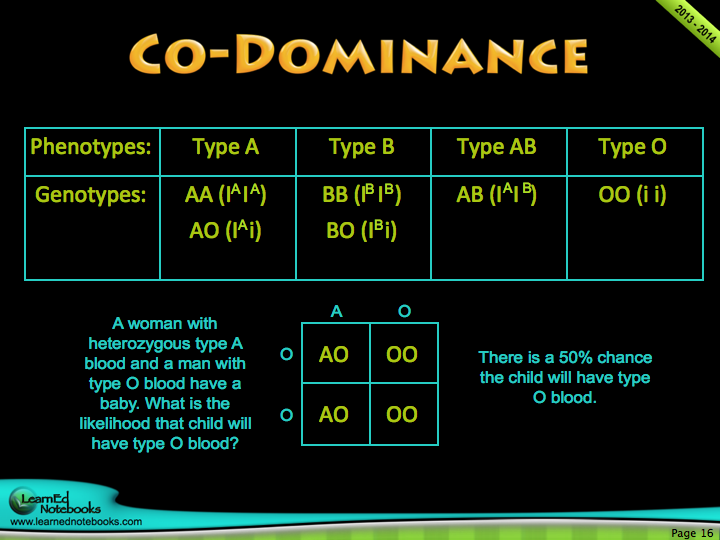 A woman with a heterozygous type A blood and a man with type O blood have a child together. What is the likelihood that the child will have type O blood?
Sex-Linked Traits
In humans, the two types of sex chromosomes are represented by a X and a Y. Inheriting two X chromosomes makes a female; inheriting a X and a Y chromosome makes a male. 
The genes located on a sex chromosome are called sex-linked genes. Thus, females inherit two alleles for the trait while males only inherit one allele for the trait.
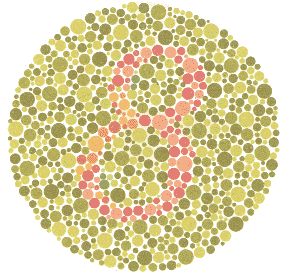 Written Response
A normal male (XCY) reproduces with a woman who is a carrier for colorblindness (XCXc). Perform the cross.
Parents: _____ x _____
# girls (out of 4):
# boys (out of 4):
# colorblind girls:
# carrier girls:
# normal, non-carrier girls:
# colorblind boys:
# normal boys:
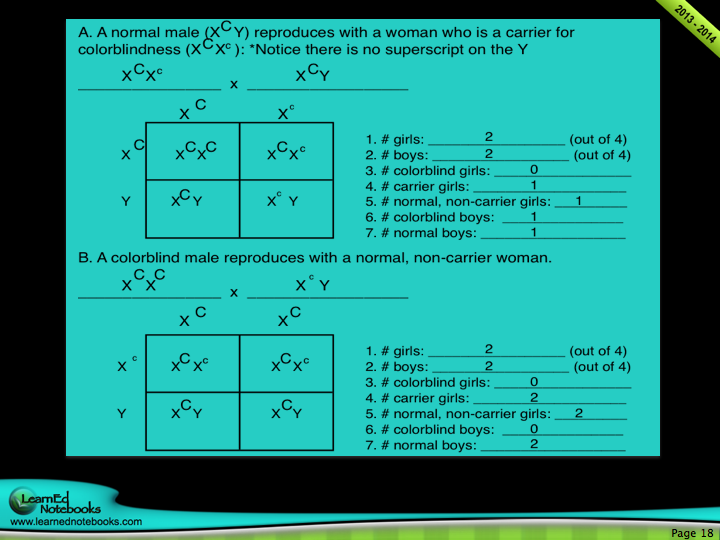 Written Response
A colorblind male reproduces with a normal, non-carrier woman. Perform the cross.
Parents: _____ x _____
# girls (out of 4):
# boys (out of 4):
# colorblind girls:
# carrier girls:
# normal, non-carrier girls:
# colorblind boys:
# normal boys:
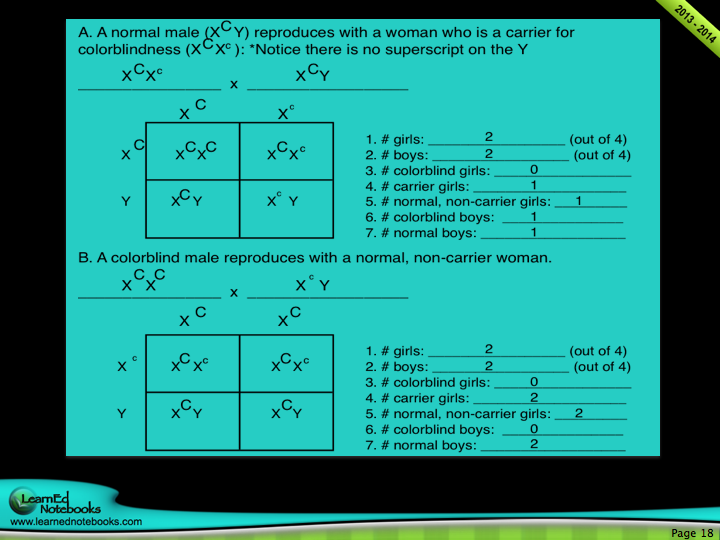 Polygenic Traits
Many traits actually depend on several genes. The interaction of the many genes within one individual creates a range of phenotypes. 
For example, height, skin color and the size of your foot depend on the total number of dominant alleles inherited for these traits.
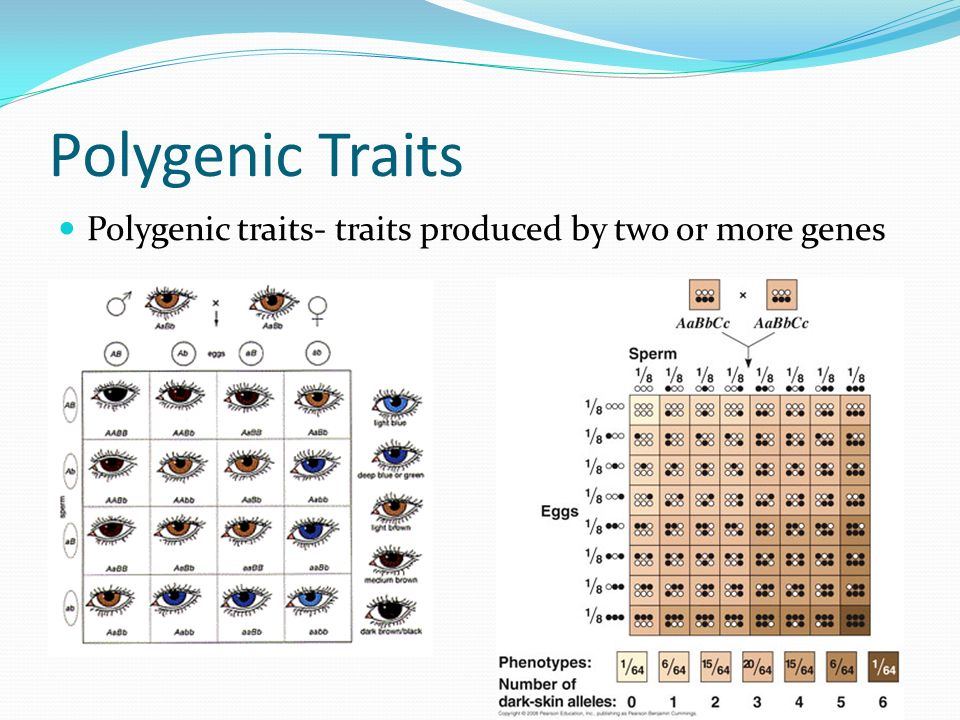 Sex-Linked and Multiple Allele Practice - Handout
Complete the handout.
When you have completed the handout, raise your hand and I will check you off.
Glue / Tape the handout into your notebook so the stamp is visible.
Types of Dominance Practice - Handout
Complete the handout.
When you have completed the handout, raise your hand and I will check you off.
Glue / Tape the handout into your notebook so the stamp is visible.
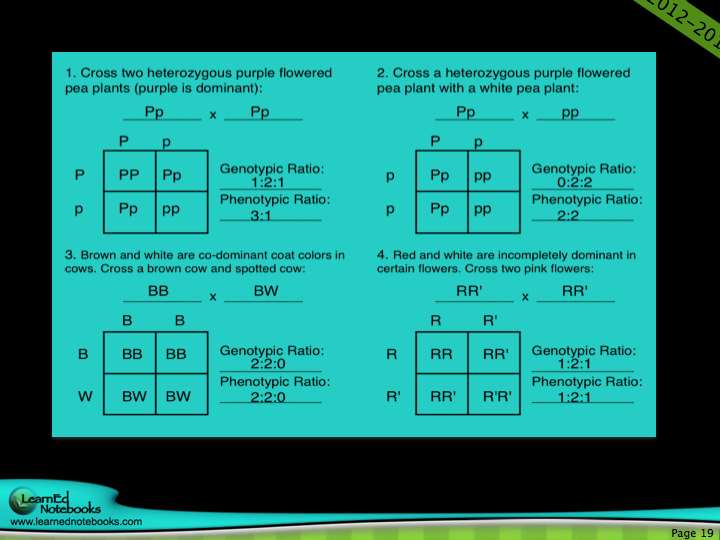 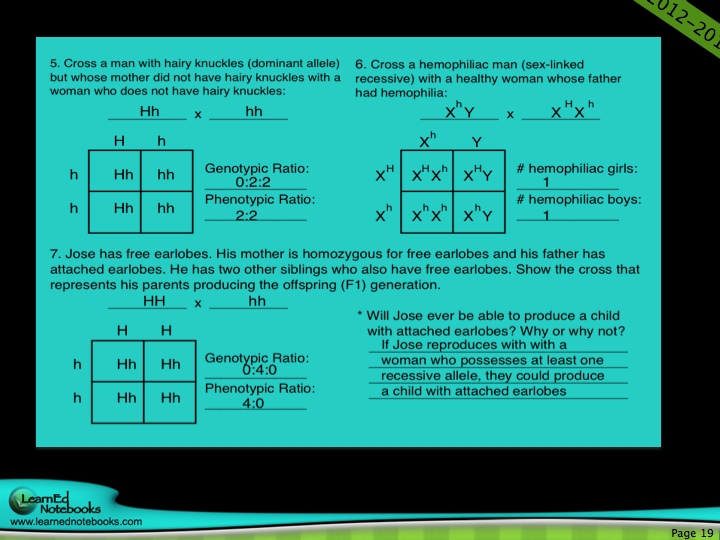 Station Race
You will pair up with one other person in the classroom.
You will need a sheet of notebook paper and a pen/pencil.
There are 7 stations around the room. There are multiple copies found at different locations so you should not be waiting at a station.
The FIRST team that brings their sheet to me with all of the correct answers for each station will win a prize.
Alien Life Form Project
Complete Part 3.
Raise your hand when you have completed part 3 and I will check you off.
DO NOT lose part 3 as you will be responsible for having it later in the project.